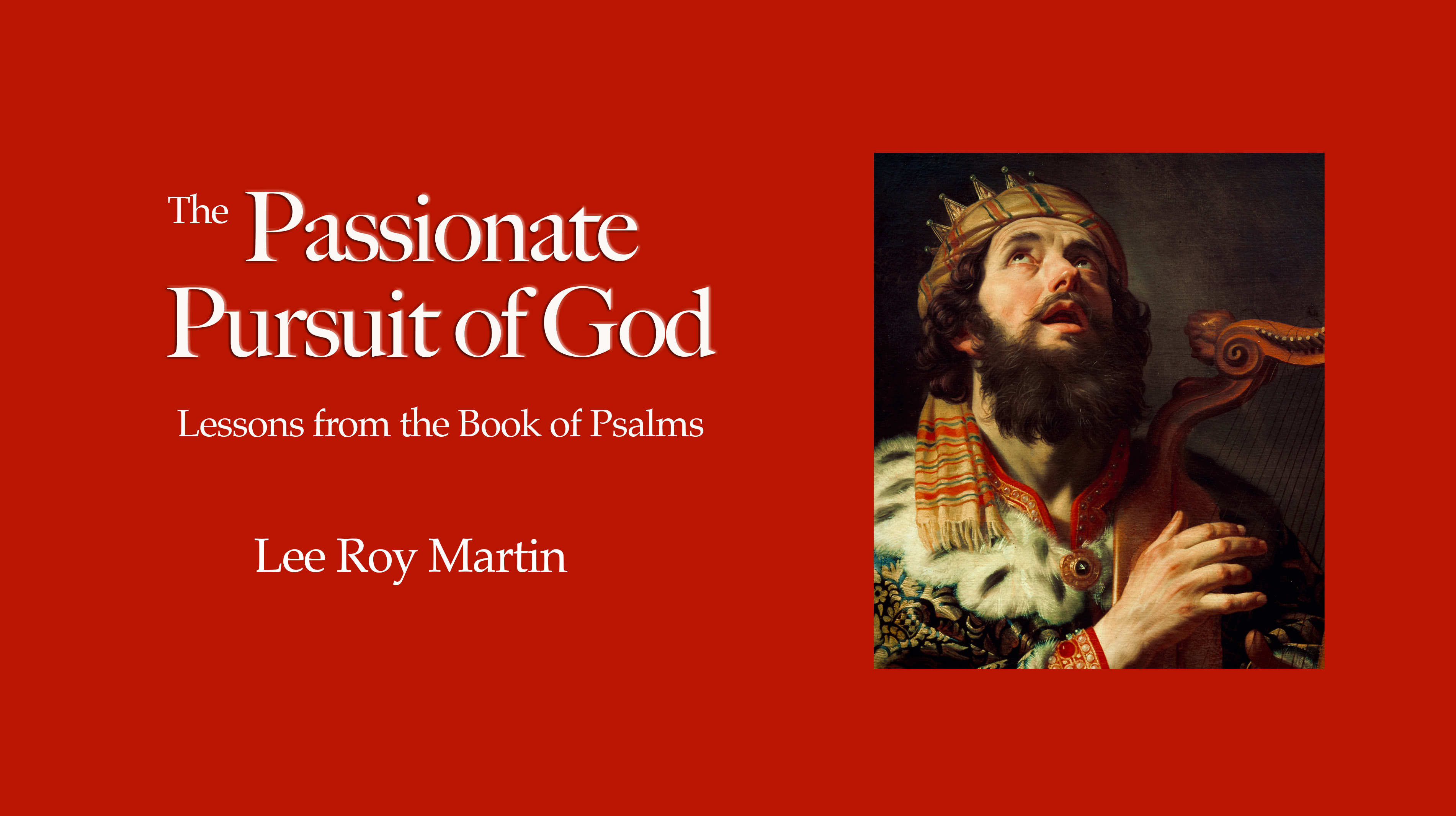 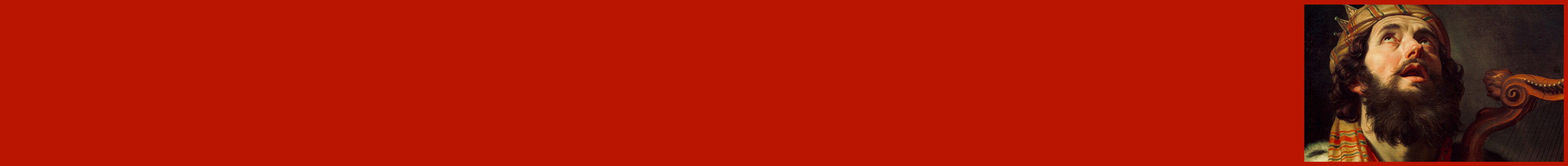 The Passionate Pursuit of Praise to God:Psalm 150
Setting the Direction
Because we are created for God’s glory, our pursuit of God must include the pursuit of praise to God. God has called us to praise Him. 
More than any other psalm, Psalm 150 eloquently expresses our pursuit of praise to God. It is the only psalm that includes the word ‘praise’ in every line – ‘praise’ is encouraged thirteen times. 
Psalm 150 expresses well our passionate pursuit of praise, and it serves as a fitting conclusion to the book of Psalms.
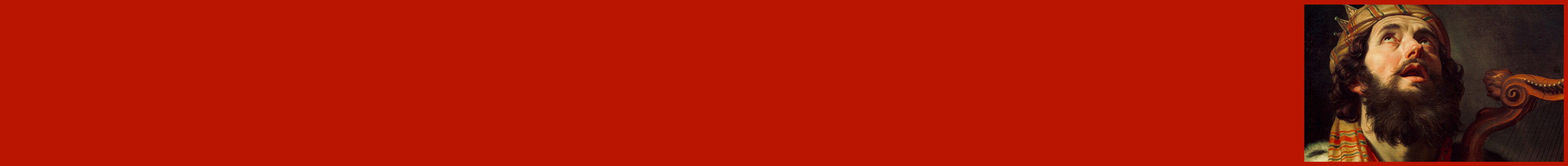 The Passionate Pursuit of Praise to God:Psalm 150
The Songs of Praise
As we have said, Psalm 150 is one of the Songs of Praise (also called Hymns). The Songs of Praise normally begin with an invitation to worship, followed by the reason for praise, and conclude with a repeated invitation to worship.
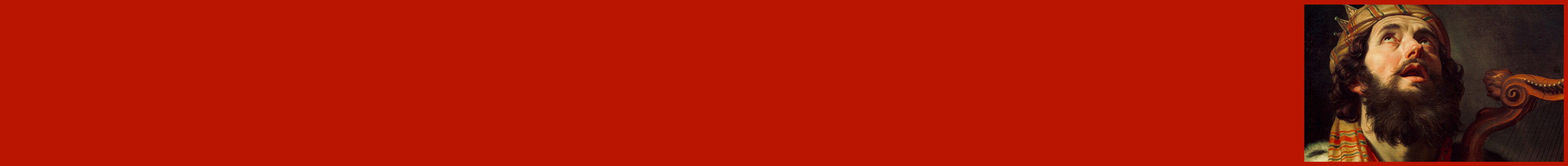 The Passionate Pursuit of Praise to God:Psalm 150
1. Call to Worship
Praise the Lord; Praise the name of the Lord. Praise him, O you servants of the Lord (135.1)
2. Motive for Worship
A. God’s Majesty
	(1) God’s majesty in creation
	Whatever the Lord pleases, he does, In heaven and in earth, 	In the seas and in all the deep places (Ps. 135.6)
	(2) God’s majesty in his sovereignty
	For I know that the Lord is great, And our Lord is above all gods (Ps. 135.5)
B. God’s Love
	(1) God’s love in salvation (especially the exodus)
	He destroyed the firstborn of Egypt, Both of man and beast. He sent signs and wonders (Ps. 135.8-9)
	(2) God’s love in provision and care
	He raises the poor out of the dust, And lifts the needy out of the ash heap (Ps. 113.7)
3. Concluding Call to Worship
Blessed be the Lord out of Zion, Who dwells in Jerusalem! Praise the Lord! (Ps. 135.21)
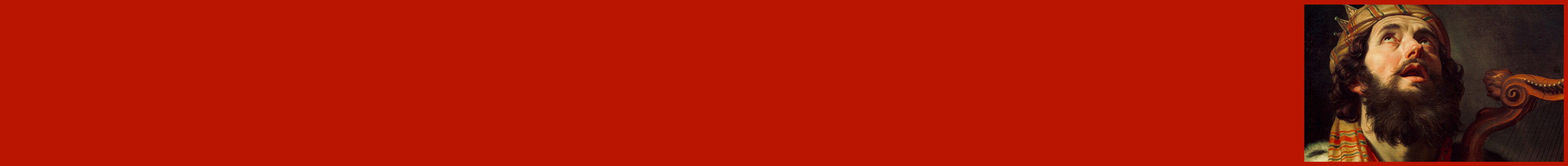 The Passionate Pursuit of Praise to God:Psalm 150
Praise the Lord …
Psalm 150 can be divided into five parts: 
Invitation to praise (v. 1a) (Call to Worship)
Places for praise (v. 1b)
Motivation for praise (v. 2) (Motive for Worship)
Methods of praise (vv. 3-5)
Universal praise (v. 6) (Concluding Call to Worship)
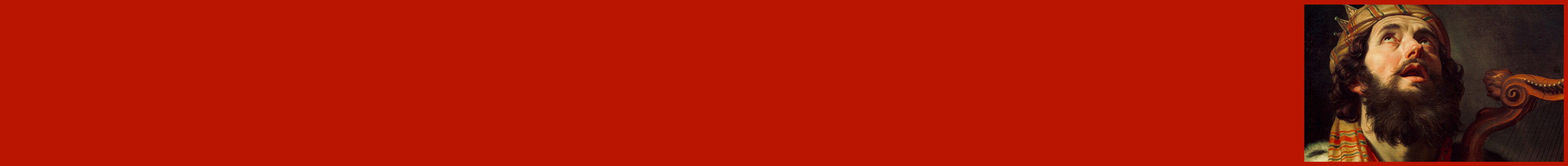 The Passionate Pursuit of Praise to God:Psalm 150
Invitation to Praise

	1a Praise the Lord!
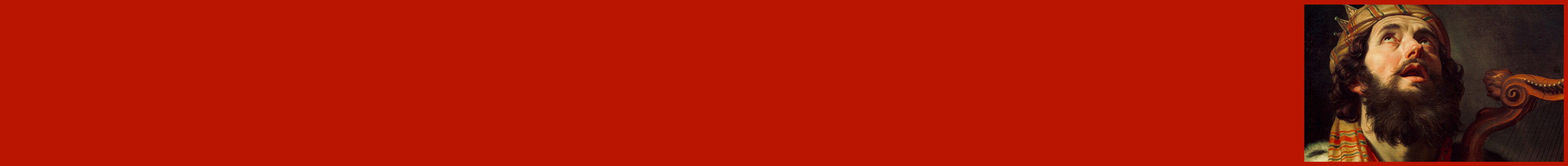 The Passionate Pursuit of Praise to God:Psalm 150
Psalm 150 begins with an invitation to the congregation, ‘Praise the Lord!’. The Hebrew word ‘praise’ is the imperative form of the verb, which suggests a command or an urgent exhortation. No one should be a spectator – everyone should praise him.
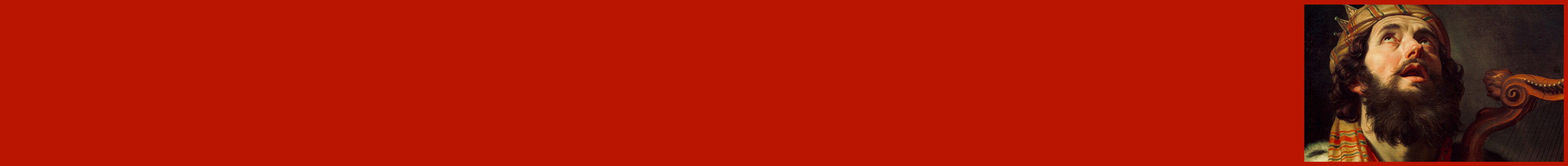 The Passionate Pursuit of Praise to God:Psalm 150
Who are we praising? The Lord! 
Who is the Lord? The Lord is Yahweh (traditionally known as Jehovah). 
He is the God of Abraham, Isaac, and Jacob.
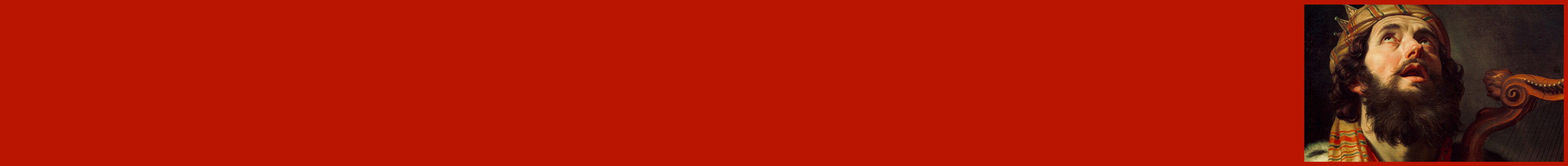 The Passionate Pursuit of Praise to God:Psalm 150
Places of Praise
	
	1b Praise God in His sanctuary; 
		Praise Him in His mighty firmament!
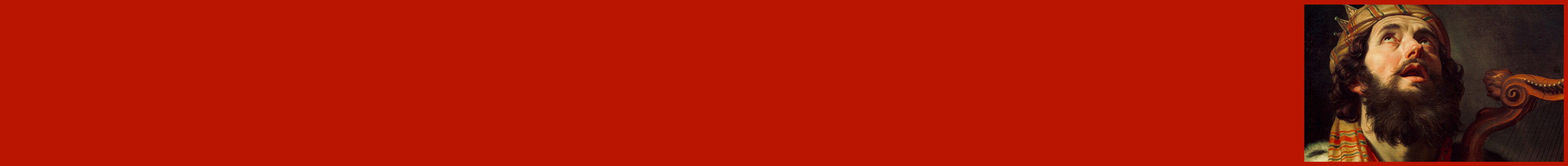 The Passionate Pursuit of Praise to God:Psalm 150
His ‘sanctuary’ means his ‘holy place’. Here in Psalm 150, the sanctuary probably refers to two locations: God’s heavenly abode and his dwelling place in the Jerusalem temple.
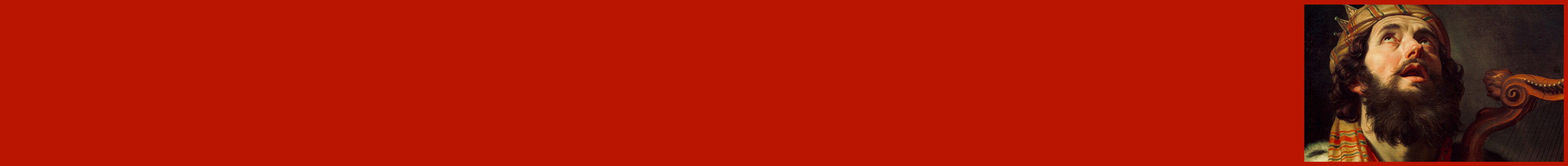 The Passionate Pursuit of Praise to God:Psalm 150
But the psalmist goes beyond the sanctuary and says, ‘Praise him in his mighty firmament’. Between the clouds and the earth is the open sky, which Genesis calls ‘the firmament’. The sky separates the earth from the clouds. 
Any time we are under the sky, we are in a place of praise. He created the sky with the power of his word, so let us praise him!
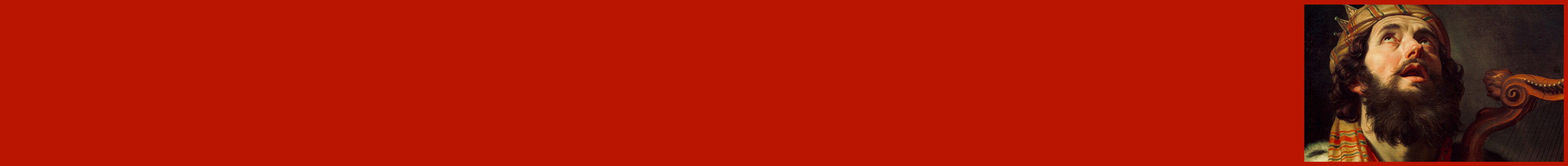 The Passionate Pursuit of Praise to God:Psalm 150
Motivation for Praise

	2 Praise Him for His mighty acts; 
		Praise Him according to His excellent greatness!
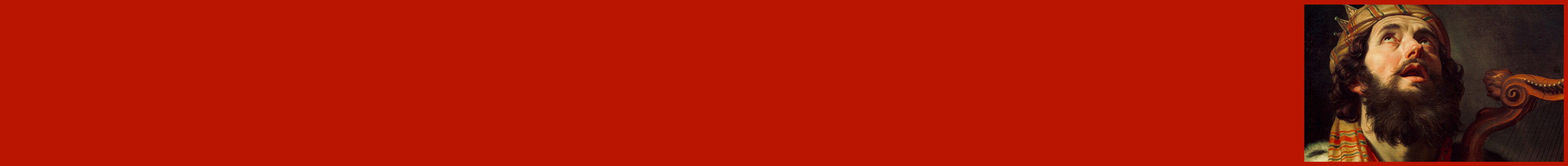 The Passionate Pursuit of Praise to God:Psalm 150
God is very much involved in the world and our lives. Therefore, we come before God in worship, pouring our hearts to the Lord. God is neither impotent nor lazy. God is neither detached nor unconcerned. He is powerful and active, and he cares deeply about his people.
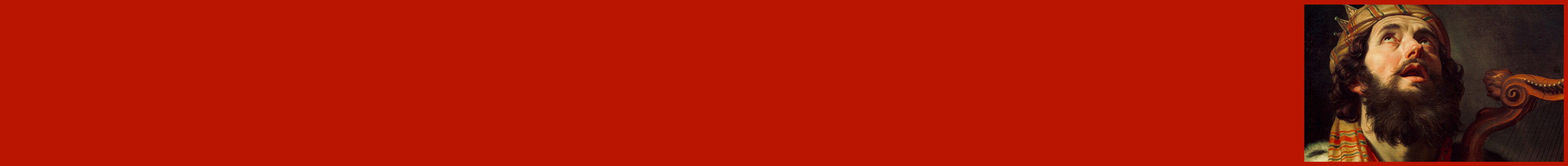 The Passionate Pursuit of Praise to God:Psalm 150
The psalmist then says that we should praise God for his attributes: ‘Praise Him according to His excellent greatness’. Why should we praise God? Because ‘Great is the Lord and greatly to be praised’ (Ps. 145.3).
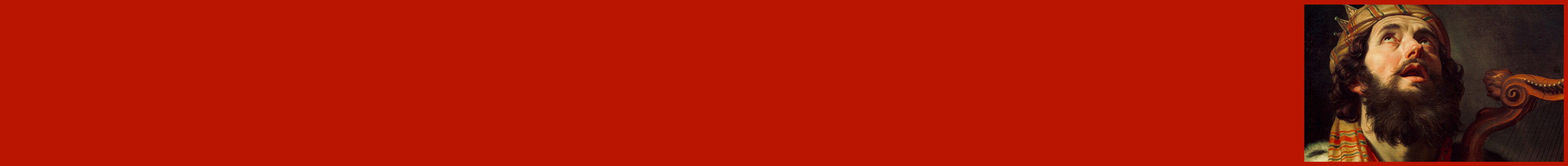 The Passionate Pursuit of Praise to God:Psalm 150
Methods of Praise

3 Praise Him with the sound of the trumpet; 
	Praise Him with the lute and harp! 
4 Praise Him with the timbrel and dance; 
	Praise Him with stringed instruments and flutes! 
5 Praise Him with loud cymbals; 
	Praise Him with clashing cymbals!
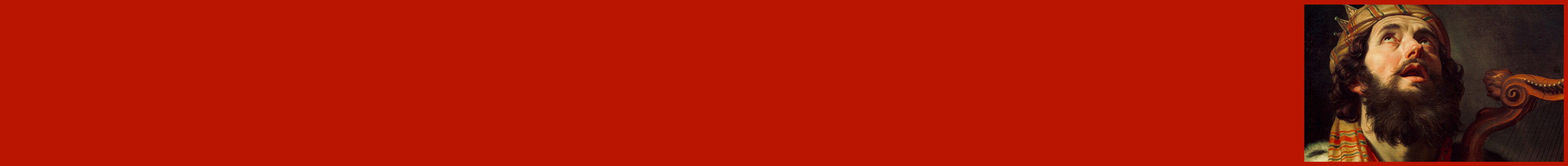 The Passionate Pursuit of Praise to God:Psalm 150
Unlike humans, who have preferences for certain musical instruments, God loves to hear every musical instrument used in praising him. 
The psalmist lists all three kinds of musical instruments: percussion instruments, wind instruments, and stringed instruments.
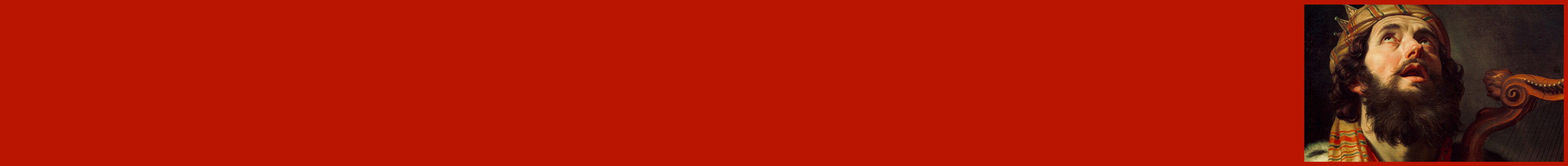 The Passionate Pursuit of Praise to God:Psalm 150
He then goes beyond instruments to include the dance. It was common in those days to dance while playing a tambourine. Those of us who cannot play musical instruments can dance unto the Lord. 
Our worship services are not meant to be entertainment; they are meant to be offerings unto God. Therefore, our music should be directed toward the Lord as a sacrifice of praise.
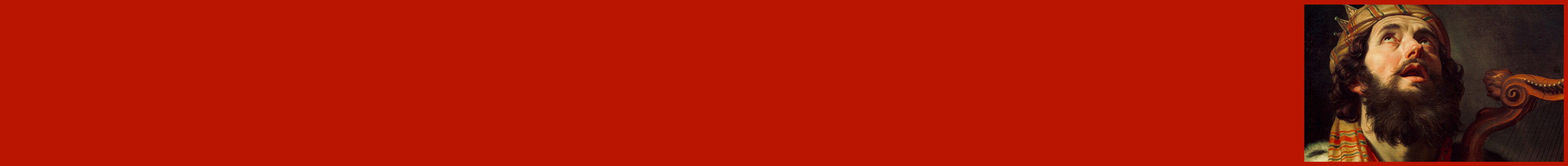 The Passionate Pursuit of Praise to God:Psalm 150
Universal Praise

	6 Let everything that has breath praise the Lord. 		Praise the Lord!
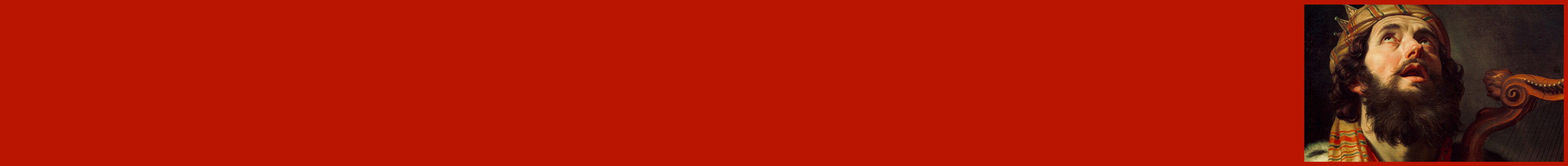 The Passionate Pursuit of Praise to God:Psalm 150
Finally, the psalmist tells us that all people should praise God. Scripture tells us that God breathed into Adam the breath of life (Gen. 2.7) and that God gives breath to every person (Acts 17.25). Let us use that breath to praise God – let everything that has breath praise the Lord. 
The Hebrew text of Ps. 150.6 says literally, ‘Let every breath praise Yahweh’. God has given us our breath, and with our breath he gave us the freedom to choose how to use that breath.
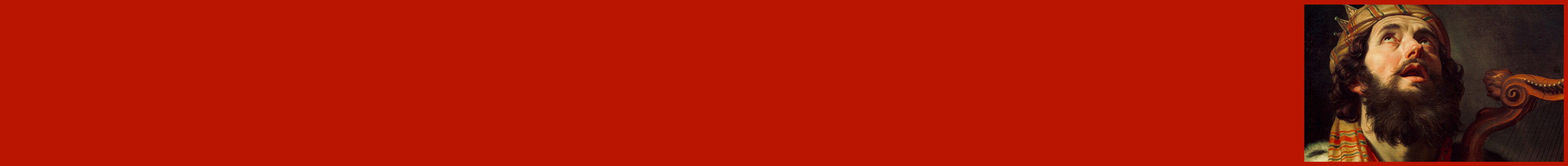 The Passionate Pursuit of Praise to God:Psalm 150
Praise is not an option for us. We must praise him when things are going well, and we must praise him when things are falling apart. We must praise him when we feel like it, and we must praise him when we do not feel like.
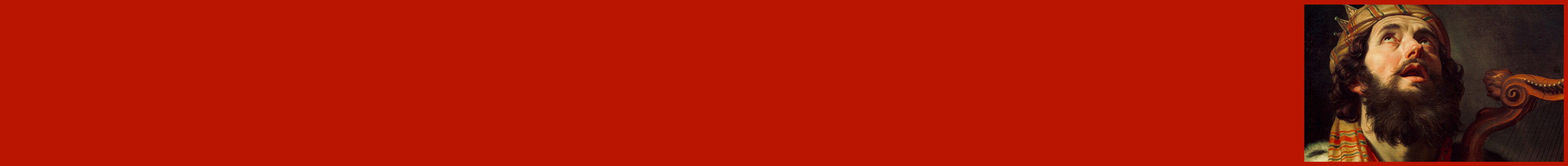 The Passionate Pursuit of Praise to God:Psalm 150
If we read through the Psalms, we will find plenty of reasons for coming to God with absolute praise.
We have heard that the Lord is our shepherd and we shall not want, so let us praise him.
We have read that he is our rock and our fortress, so let us praise him.
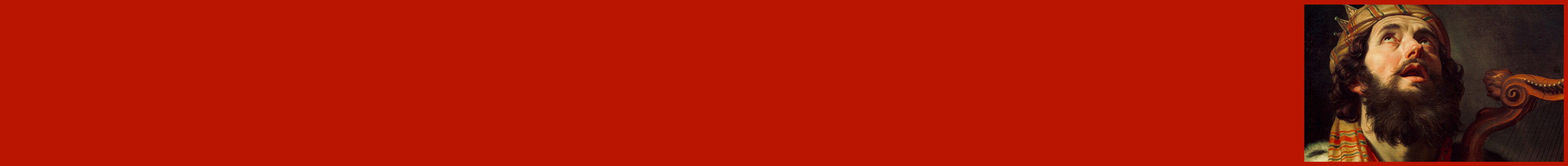 The Passionate Pursuit of Praise to God:Psalm 150
The Message of the Book of Psalms
The book of Psalms is relevant to every point in our journey of faith. Our every experience finds correspondence either in the praises, the prayers, or the teachings of the book of Psalms. 
The book of Psalms begins by pronouncing blessings upon the righteous person who delights in the ‘law of the Lord’ and meditates in it ‘day and night’.
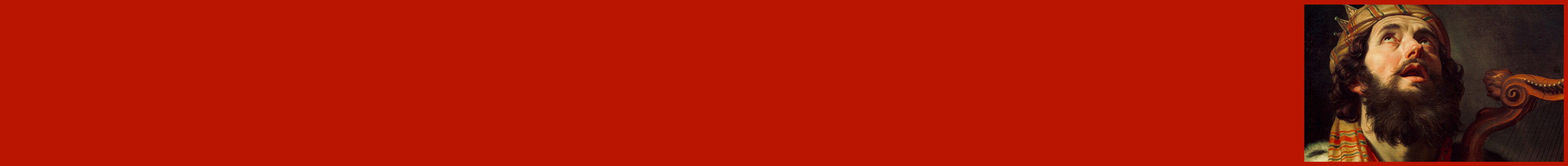 The Passionate Pursuit of Praise to God:Psalm 150
We are blessed when we seek the Word of God, the worship of God and the praise of God. We must come to God with our whole heart to worship him, to meditate in his word, and to walk in his way. If we do this, God will bless us, and he will prosper us.
However, righteous people do not always have it easy. They often encounter opposition in various forms. Therefore, we find psalms of urgent prayer, which we call laments, in which the righteous person cries out to God.
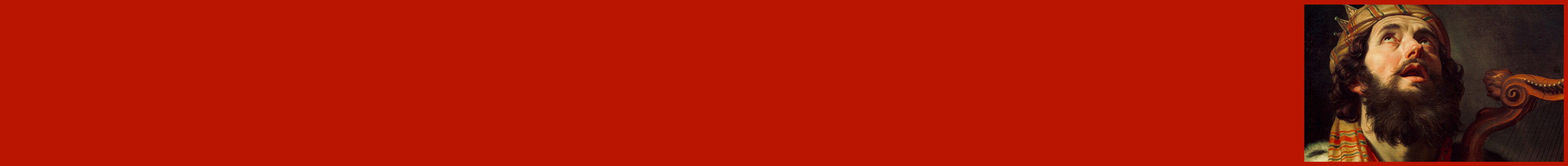 The Passionate Pursuit of Praise to God:Psalm 150
The Psalms show us that during times of testing the psalmist would cry out to God and plead for God’s help. We also go through those kinds of experiences. 
In our times of trouble we can go to the Psalms and find examples of how we should seek the face of God. What happens when we pray? God answers.
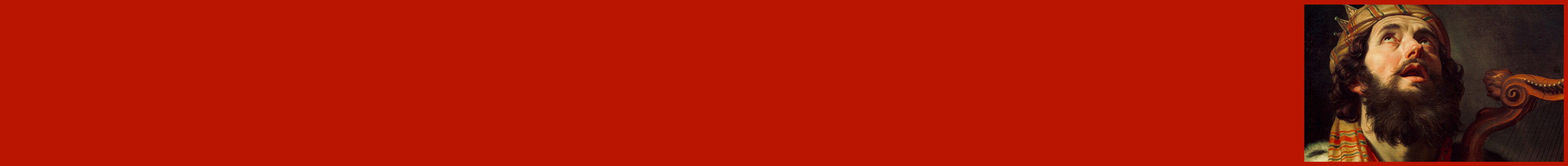 The Passionate Pursuit of Praise to God:Psalm 150
In the Psalms of Thanksgiving, the psalmist gives thanks to God his answers to prayer. An example of the Psalm of Thanksgiving is Psalm 40, in which the psalmist testifies that he ‘cried unto the Lord’ in the midst of his trouble, and God ‘inclined’ to him and heard his cry. 
The life of faith is not the same every day. The Christian life is not all sorrow, and it is not all joy. We go through trials of our faith, tests, opposition, and troubles. But the Christian life is not all testing and trouble – God gives us deliverance and God gives us joy.
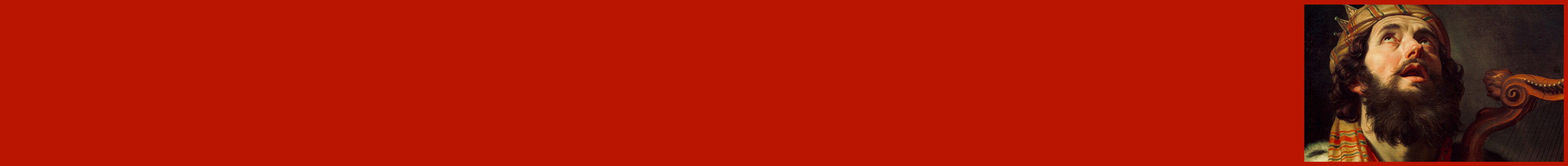 The Passionate Pursuit of Praise to God:Psalm 150
The book of Psalms concludes with a series of four hymns of praise. In the hymns of praise, the focus of the attention is no longer on our prayers and how God answered us; but the emphasis is upon God, his nature, his holiness, his power, his majesty, his love, and his grace.
Absolute praise
Psalm 150 is the greatest example of absolute praise, and its placement at the end of the Psalter points to the fact that our goal as God’s people is to worship God completely.
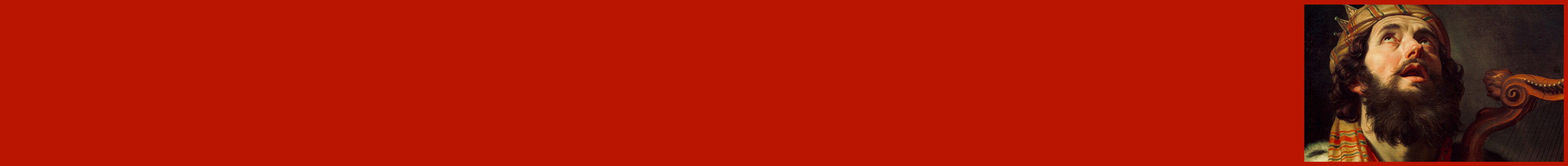 The Passionate Pursuit of Praise to God:Psalm 150
Praise is our goal
In the New Testament, we are called to absolute praise by the Apostle Paul who writes, ‘Rejoice in the Lord always. Again I will say, rejoice!’ (Phil. 4.4).
There is difference in status or rank among the heavenly multitude in Revelation 7. Every person has equal access to the presence of God. All are standing before the throne of God with palm branches in their hands and the praises of God on their lips.
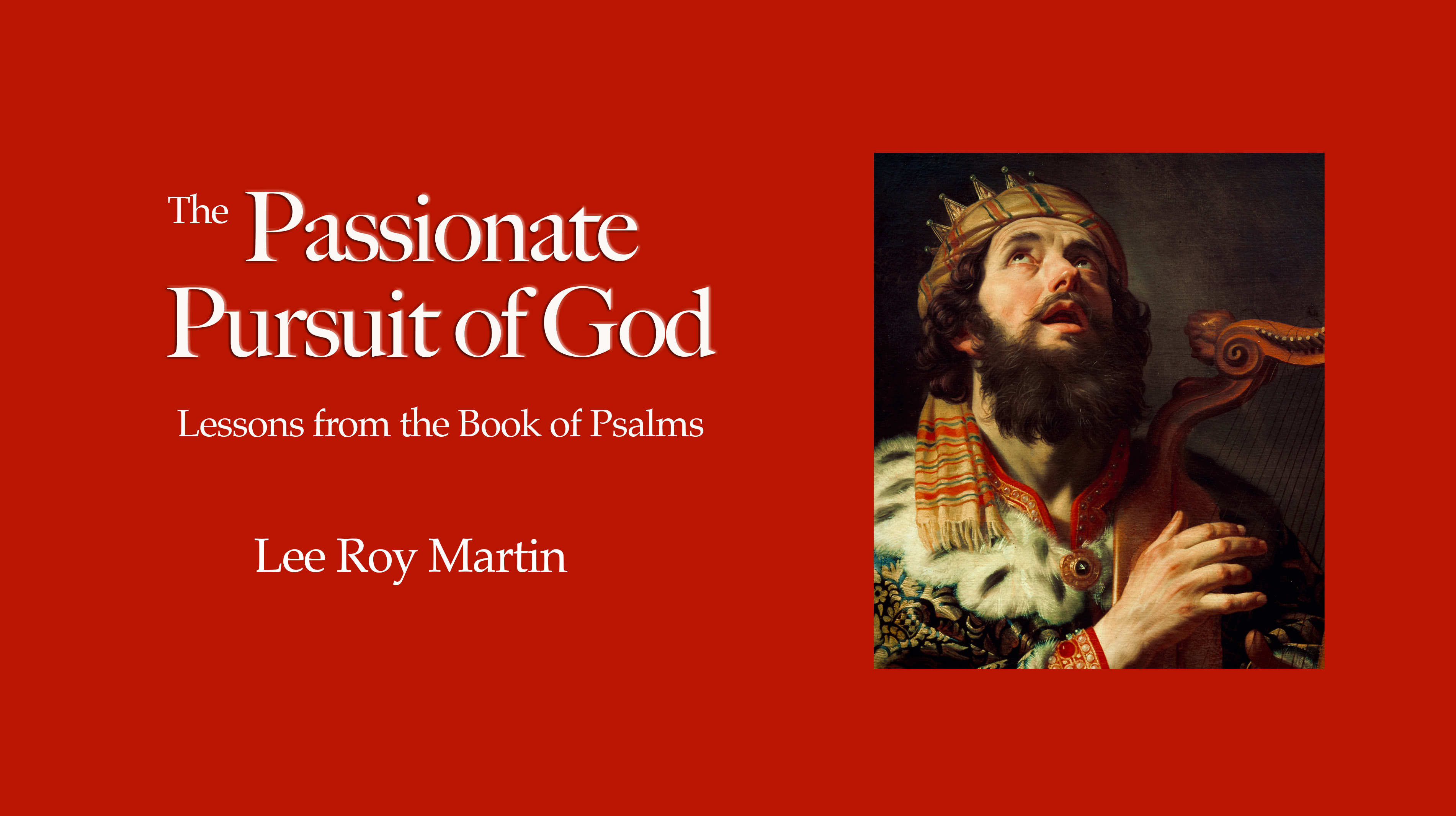